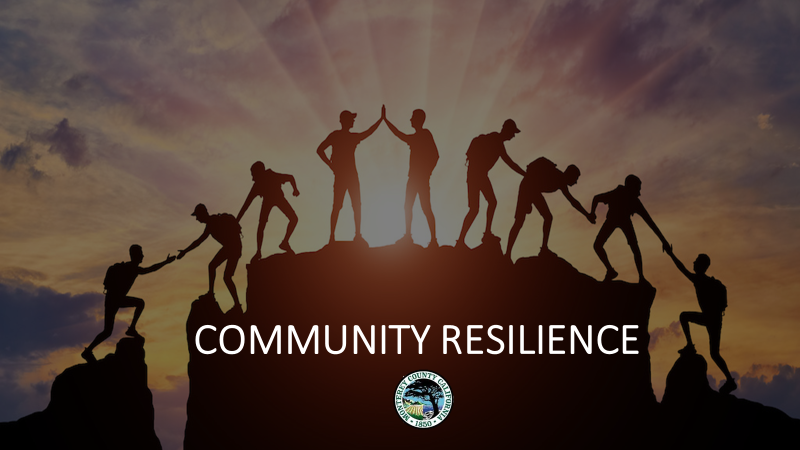 PLAN DRAFT:
Word Version: https://docs.google.com/document/d/1TrgPymXxPXST-kI8Yju7dFq-4YsPBOre/
PDF Version: https://drive.google.com/file/d/1dFobMx6UPJqY6x6SxIMNYXJ1iifLMQAz/
WHAT IS COMMUNITY RESILIENCE
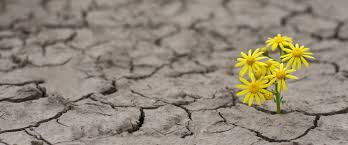 Resilience is the ability to prepare for, cope with, overcome, positively adapt to and recover from change, including adverse or stressful events. 
When disasters strike, resilient communities are better able to recover from the incident; to learn from the experience; and to become stronger and better prepared as a result.
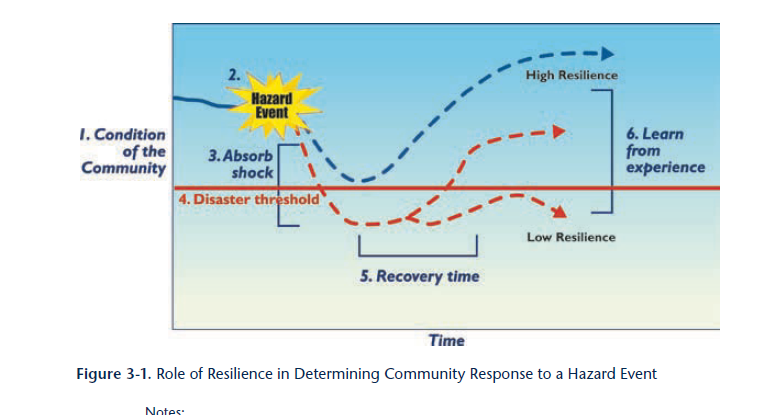 Community Resilience Project Goals
Unite: Promote cross-sector cooperation and collaboration on resilience building efforts.
Empower: Support existing community resilience projects and encourage development of new ones.
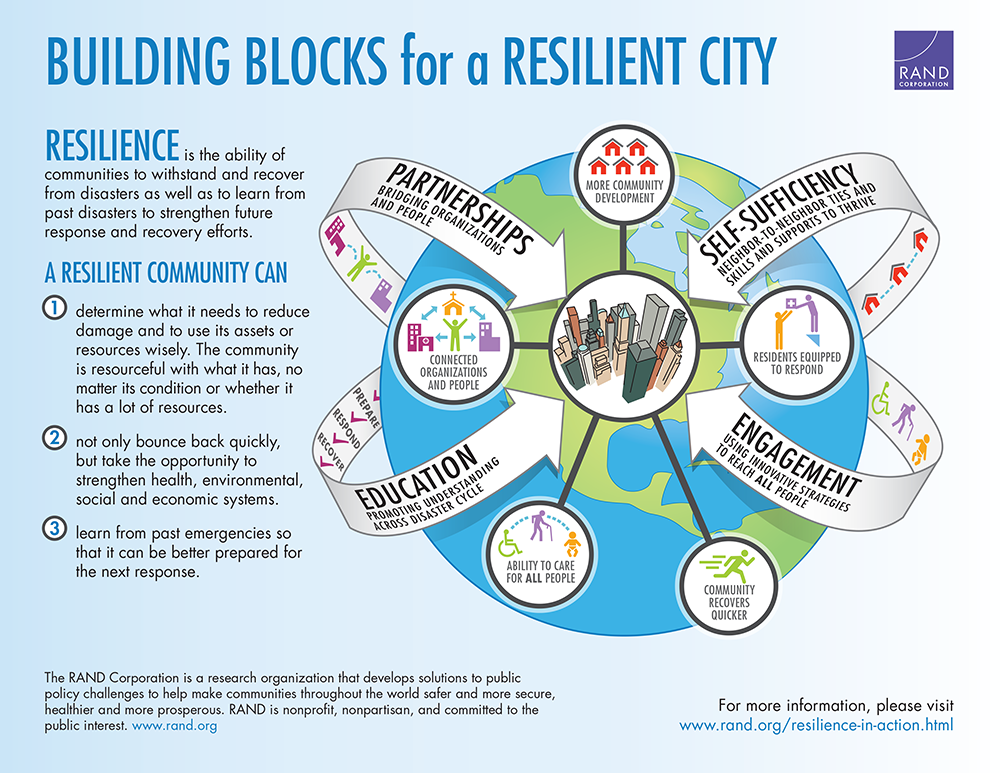 Understand our community: by leveraging the knowledge of the whole community and making findings accessible and digestible for all.
Engage: Increase the engagement of individual community members and organizations in resilience building activities.
Purpose of the Community Resilience Plan
This plan provides an analysis of Monterey County’s 
Capabilities and Strengths, including best practices and successful projects
Risks and Needs, including lessons learned from past and current disasters and projects
Current & Planned Resilience Projects
In order to:
Inform current and future resilience building projects, including providing a county developed document that shows current needs and can be used as a supporting document for future grant applications 
Provide an expanded lens for viewing disaster resilience that engages and includes the whole community and all sectors within it
Compliment current emergency plans, including the County’s Multijurisdictional Hazard Mitigation Plan
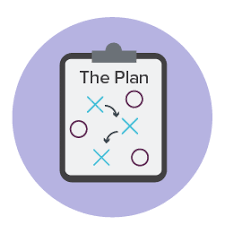 The Monterey County Community Resilience Plan provides an analysis on community resilience in Monterey County, highlighting community strengths that make us more disaster resilient and community challenges, that work as barriers to resilience. The plan also includes recommendations and strategies for becoming more resilient as a community, including list current and planned initiatives and actions that foster community resilience
2. STRENGTHS
Community connections
Schools as a community resource
Culture of preparedness
Collaboration during disasters
1. CHALLENGES
Rapidly changing environment 
Failing infrastructure
Unsustainable lifestyle
Social inequity and vulnerability
Unaffordability 
Housing conditions
Overstressed food, water, & supply chain
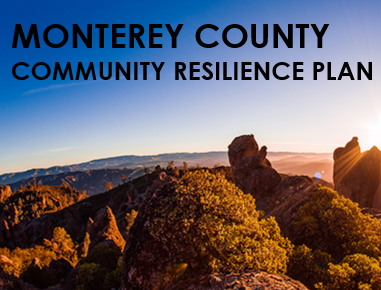 3. STRATEGIES
Build Social Capital
Enhance Emergency Services Infrastructure
Move Toward Sustainability
Create Healthy Communities
Encourage Resilience Households
Empower Social Mobility
Strategy Chapter
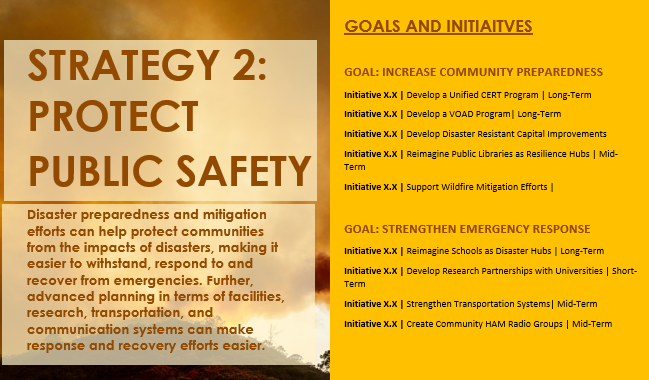 ALL 6 STRATEGY CHAPTERS FOLLOW THE SAME FORMATTING:
A brief intro to the strategy, with goals & initiatives listed 
A What Puts Us Ahead and What Sets Us Back section that reviews progress and hurdles we face for meeting the goals
A few sentences providing background on each initiative and subsequent actions
Clear action items with a timeline and group(s) responsible 
A What You Can Do section that provides recommendations for the community to help meet the listed goals.
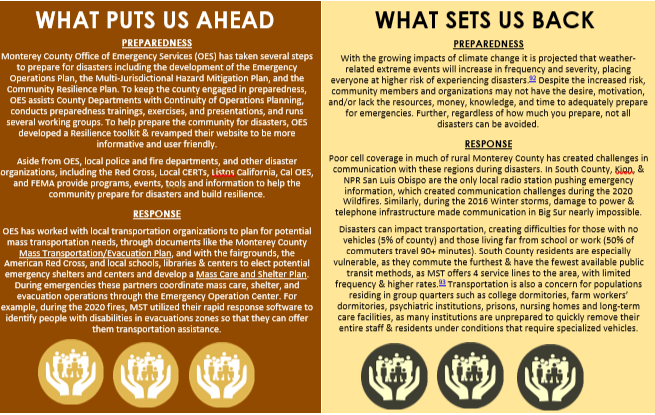 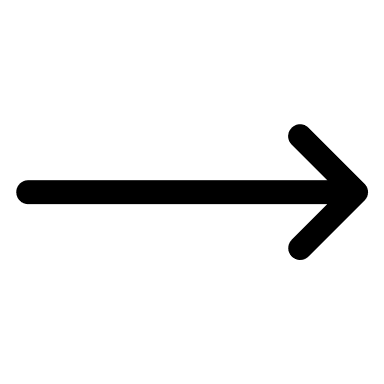 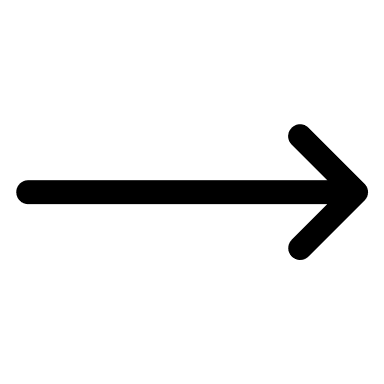 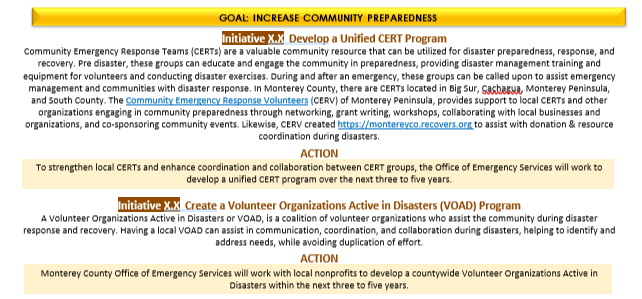 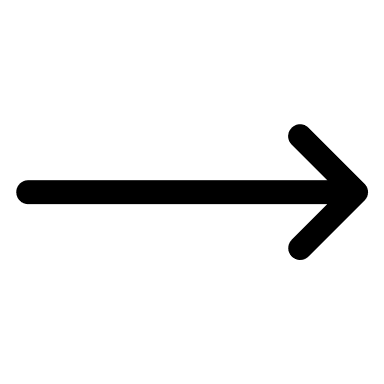 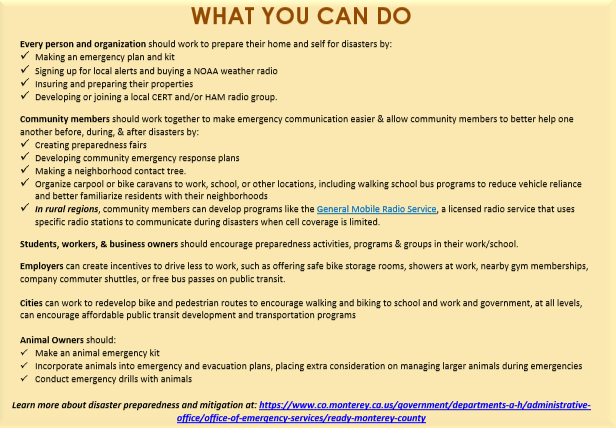 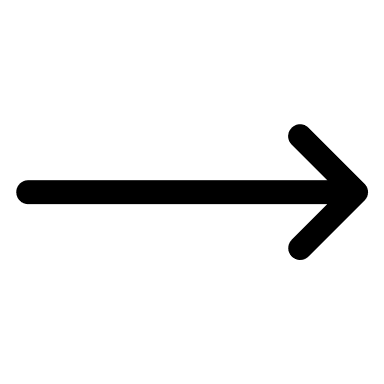 Pages 58-67
Plan Attachments (all provided in English & Spanish)
Community Resilience Survey – These surveys provide local organizations and residents an opportunity to provide their opinions and feedback on community resilience in Monterey County. The results will be incorporated into the plan and used to inform future projects. Please take and help push out the survey through your social media and website! 

Outreach Packets – Working on Response and Recovery Packets with goal of publishing with plan before the end of the year. View the 2 current preparedness packets a: www.co.monterey.ca.us/government/departments-a-h/administrative-office/office-of-emergency-services/ready-monterey-county 

Disaster Resource Directory – completed all edits; working on translation. Will publish by the end of September at www.co.monterey.ca.us/resilience
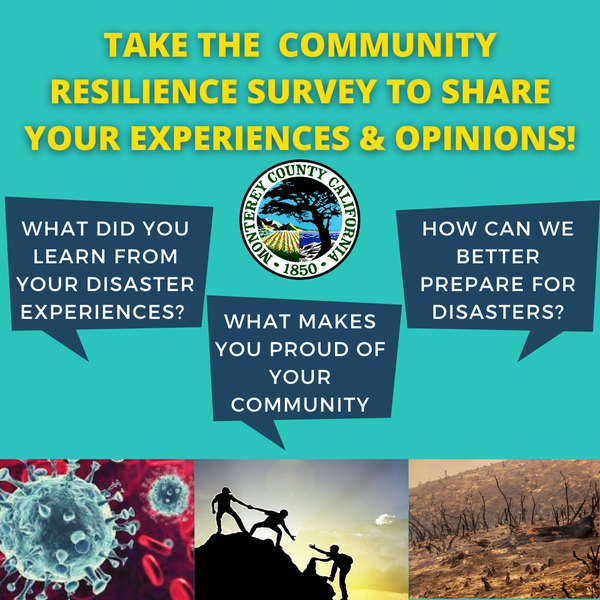 Organizations: https://arcg.is/08bGHG 	Individuals: https://arcg.is/04vPv
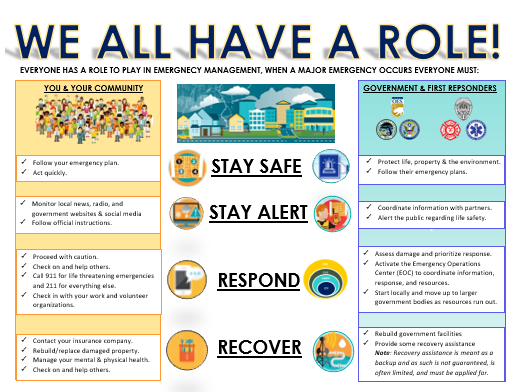 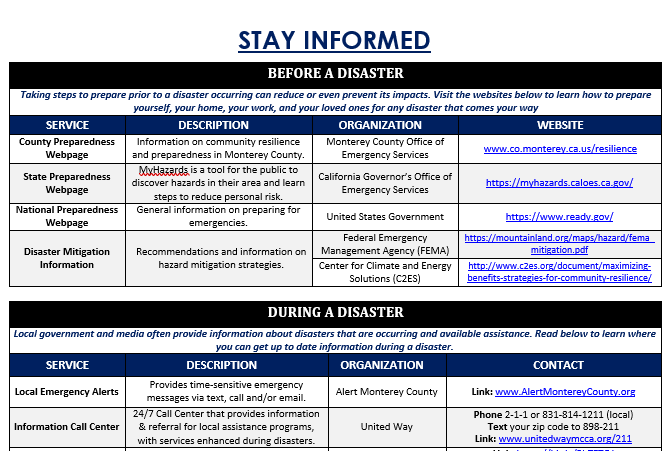 Community Resilience Project Timeline
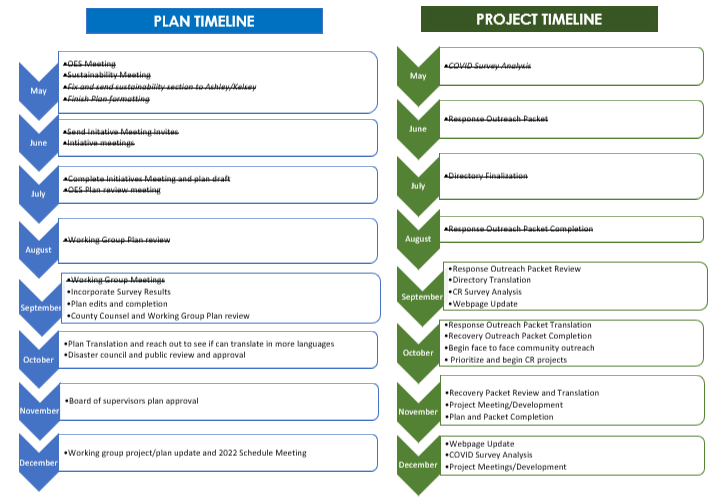 What we are looking for from you
Working Group Review Period ends September 22, 2021
Public Review Period ends 
October 27, 2021
How to provide feedback
Email MohammadL@co.monterey.ca.us to be added to the distribution list, to provide feedback, or for more information about the Community Resilience Project and Plan